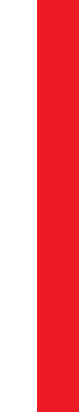 The questionnaire’s results.Solar energy
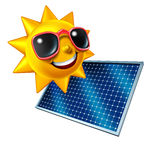 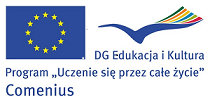 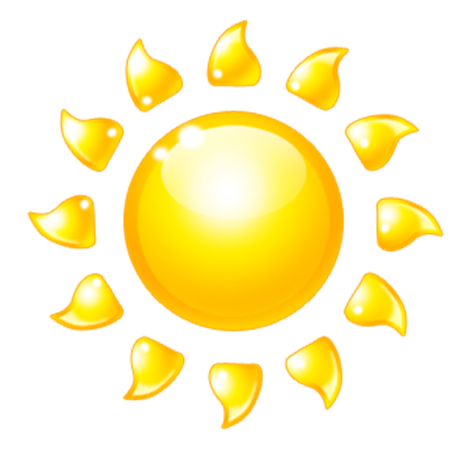 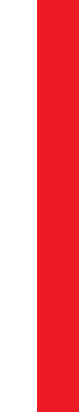 Give samples of using solar energy – the most common answers
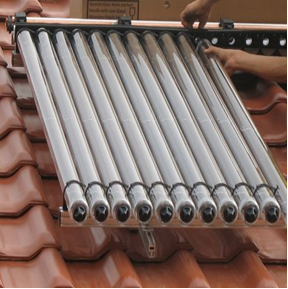 Photovoltaic cells
Solar collectors to heat up the flats
Solar collectors to heat up water 
Using solar energy in a very difficult to get places, where the power generator line is unprofitable
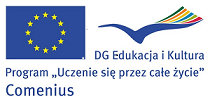 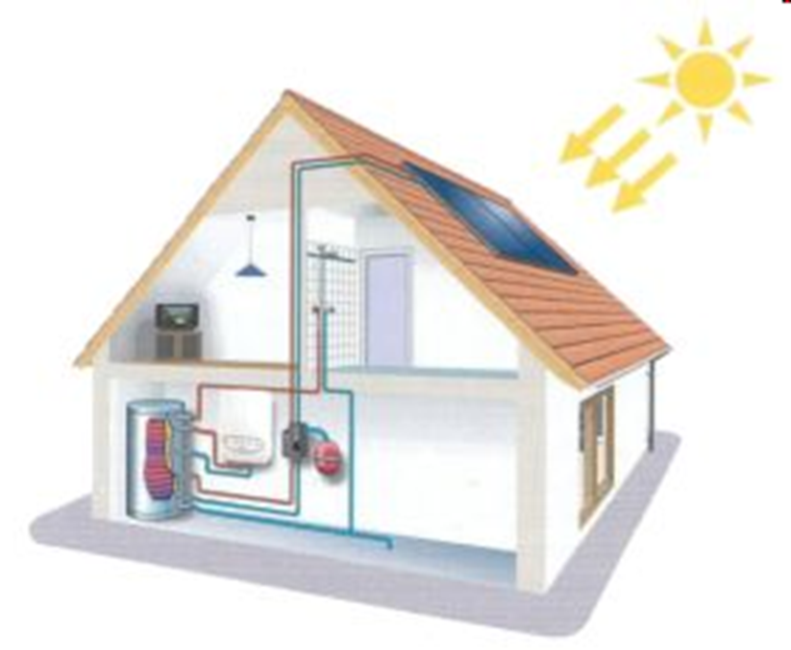 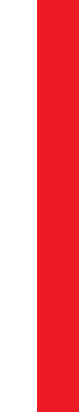 Give samples of using solar energy – the most common answers
Portable devices e.g. calculators, watches
Using photosynthesis to produce biomass
Using electric drive in e.g. vehicles
Devices that need a little power e.g. information tables, billboards
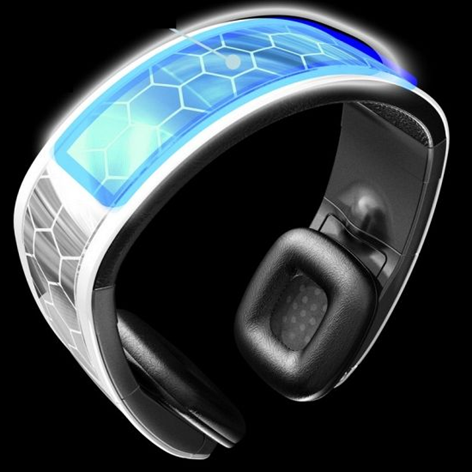 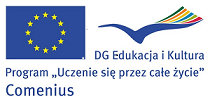 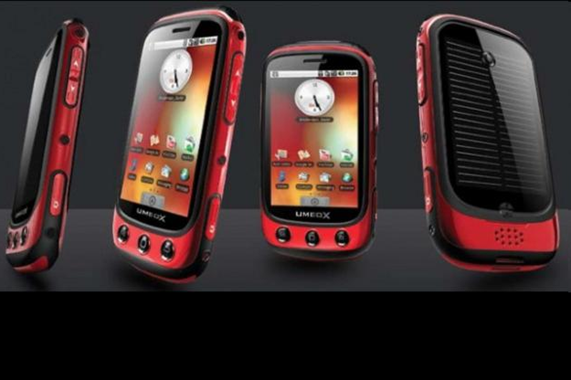 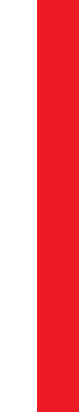 Give samples of using solar energy – the most common answers
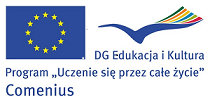 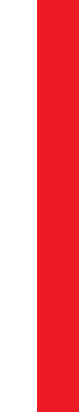 Give 3 advantages that can encourage you to use solar energy – The most common answers
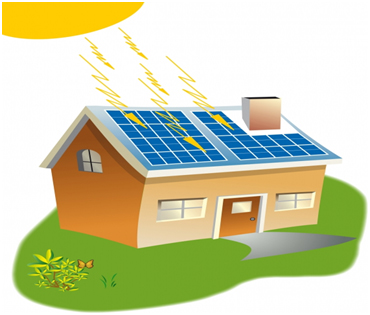 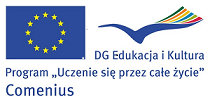 Profitable for environment (pure energy)
Great possibilities to use this kind of energy in domestic devices and portable appliances
Installation of solar panells is not too expensive
Installation of panells is rather not complicated
The Sun shines for free
Inexhaustable energy source
Solar batteries can live long
The bills are lower
In Poland you can get refund of the installation costs
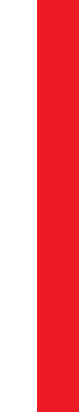 Give 3 advantages that can encourage you to use solar energy – The most common answers
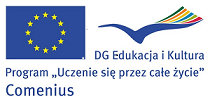 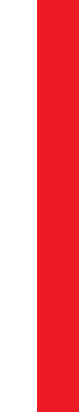 Give 3 disadvantages that can make the use of solar energy difficult for people – the most common answers
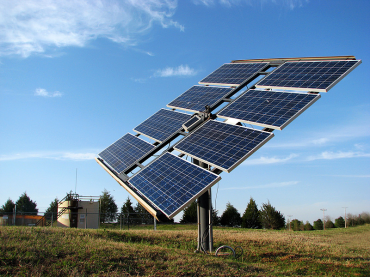 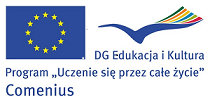 The amount of the energy depends on weather conditions
We don’t produce it at night
The costs of solar powerplants are high
There are difficulties to store the solar energy 
The installation of solr cells takes a lot of place
To build these cells we use dangerous and harmful elements:  selenium, arsenic, cadmium
The efficiency of solar batteries used in different appliances is not high
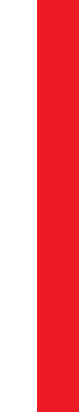 Give 3 disadvantages that can make the use of solar energy difficult for people – the most common answers
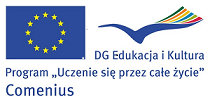 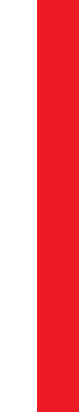 In your opinion should we invest in solar energy?Yes – 100% polled
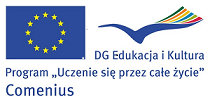 Reasons:
Saving energy in households, gaining from different sources
Lower costs of energy usage
Decrease of air pollution, especially CO2 emission, because in Poland thermal energy dominates
Profits for environment, not only for Poland but also in a global scale
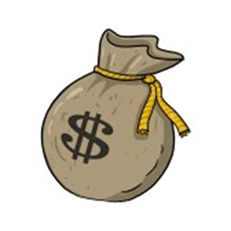 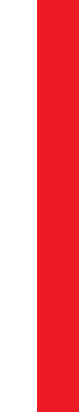 Do you use solar energy at home?
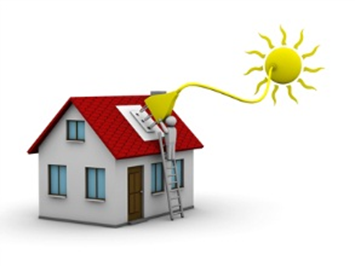 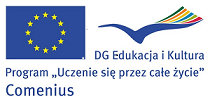 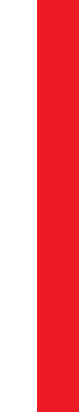 Do you know anybody who uses solar energy at home?
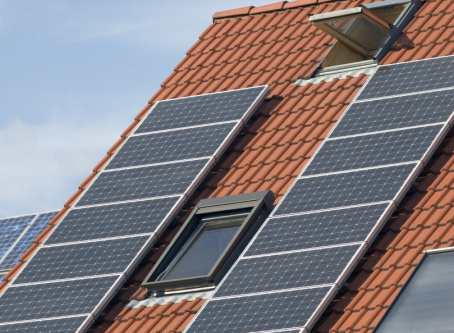 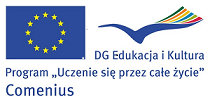 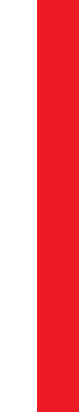 Give samples of using solar energy in your area
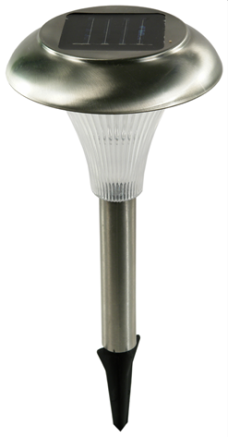 Solar panels on privat houses’ roofs 
Heating up water by solar collectors
Using it in domestic devices
Using it to light e.g. street lamps
Using solar panels on companies’ roofs where parents work
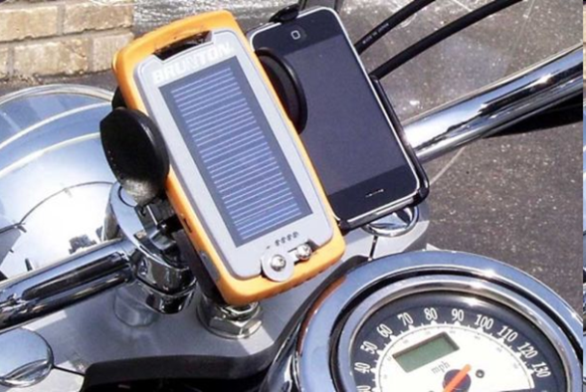 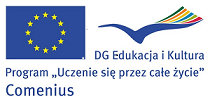 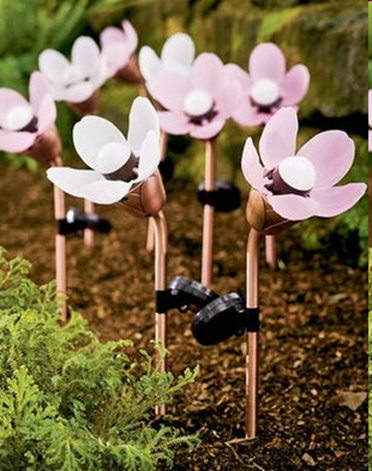 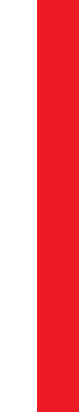 Give samples of using solar energy in your area
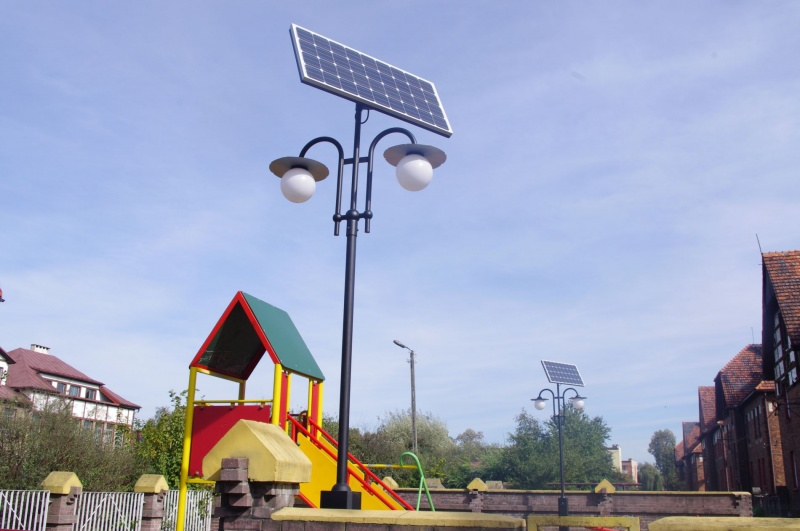 Lightning and information tables
Traffic lights near the bus stops
Using solar energy to produce biomass especially in the rural areas.
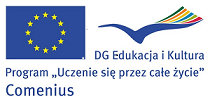 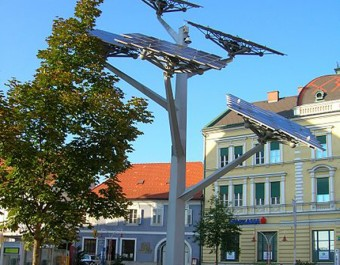 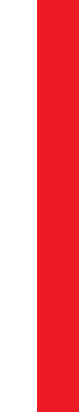 Give samples of using solar energy in your area
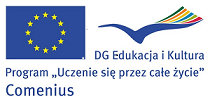